Египетские ворота
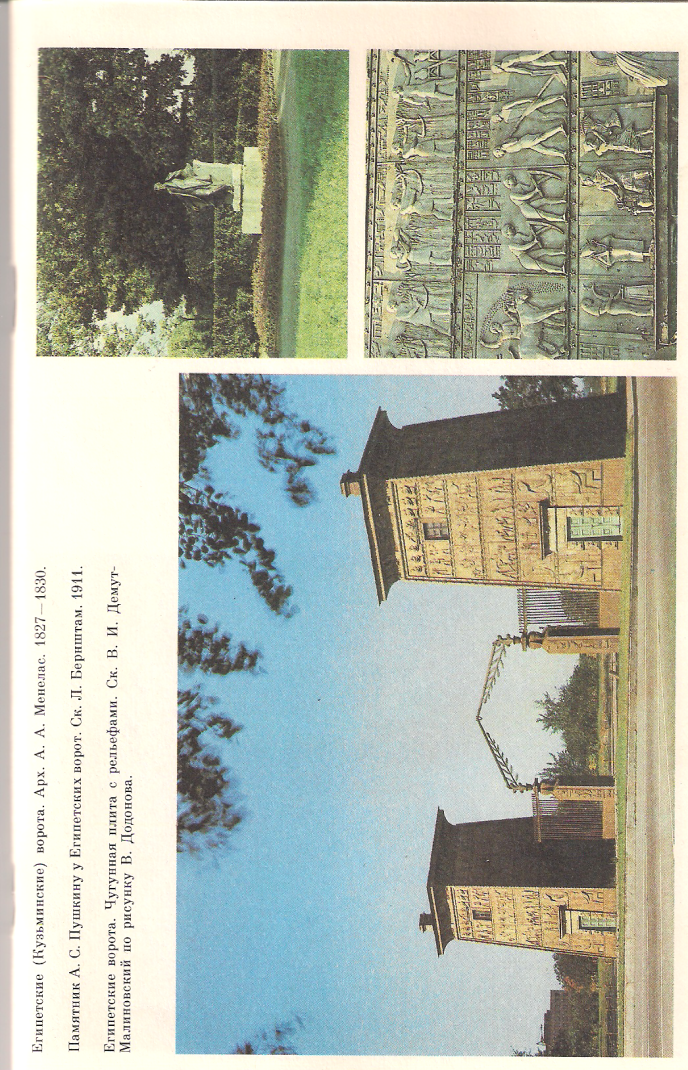